استخدام الدباسة والخرامة اليدوية  للورق
مقدم الهدف: مريم سعيد الخنبشي
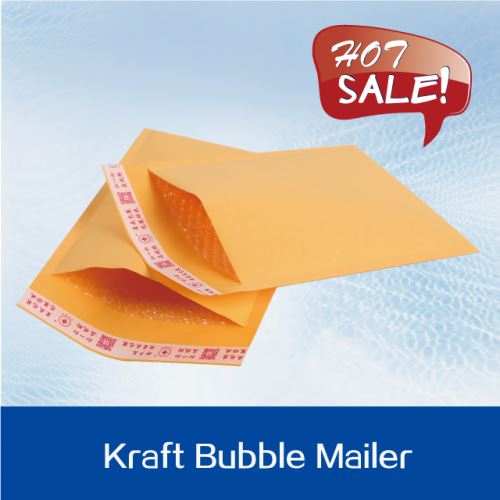 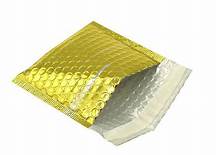 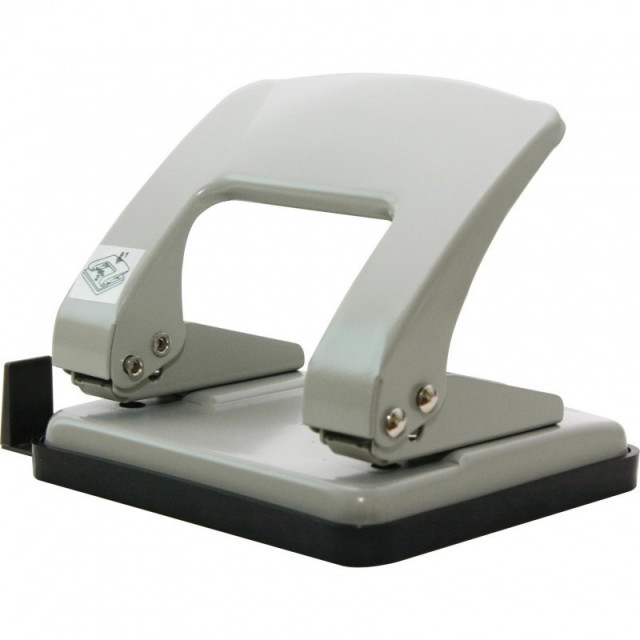 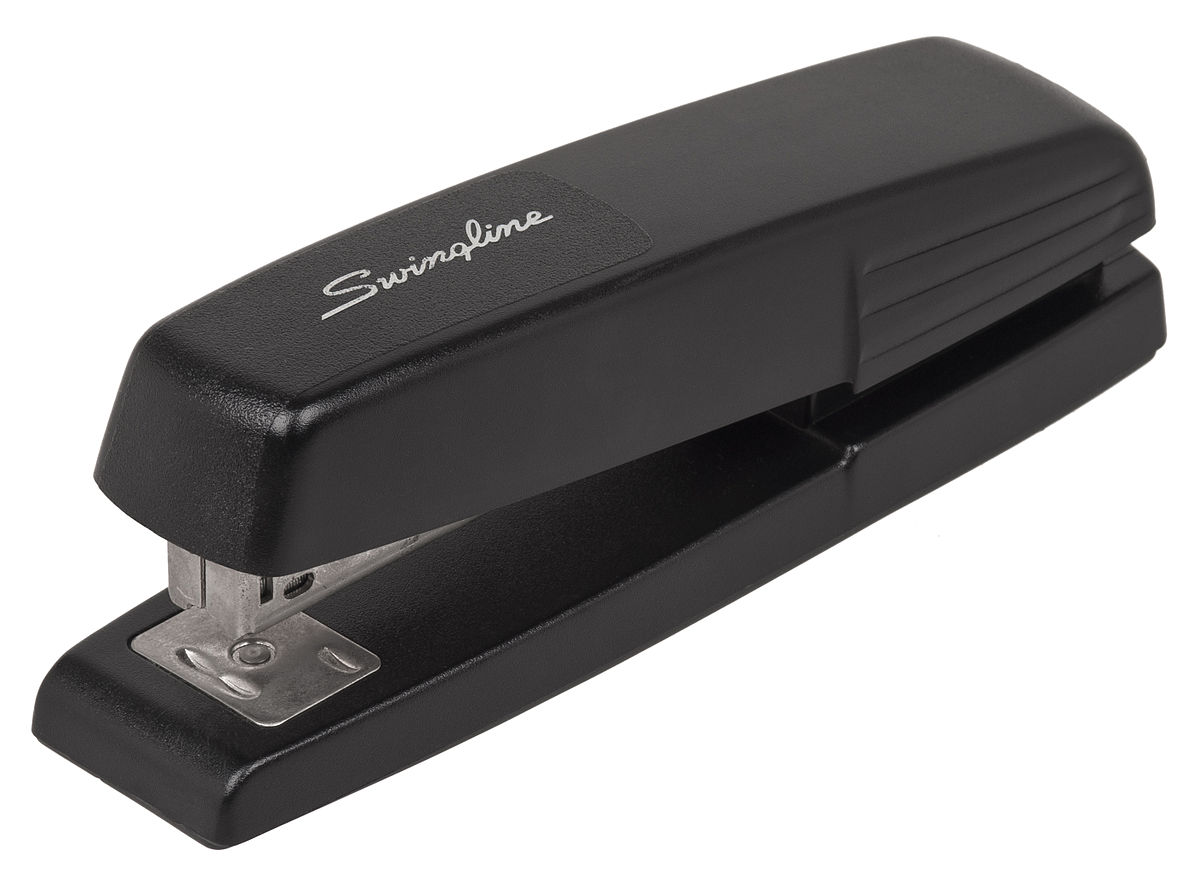 20 September 2020
2
20 September 2020
3
20 September 2020
4